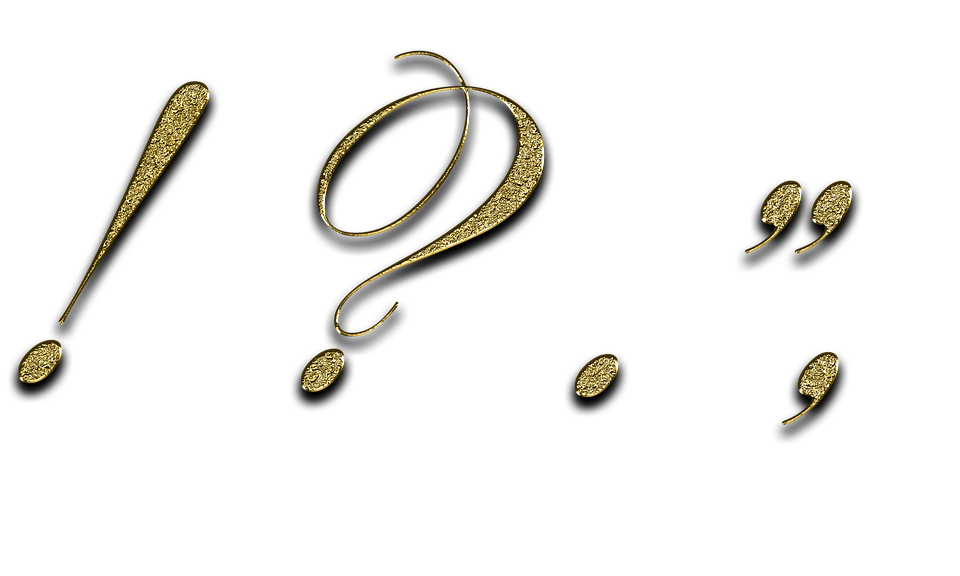 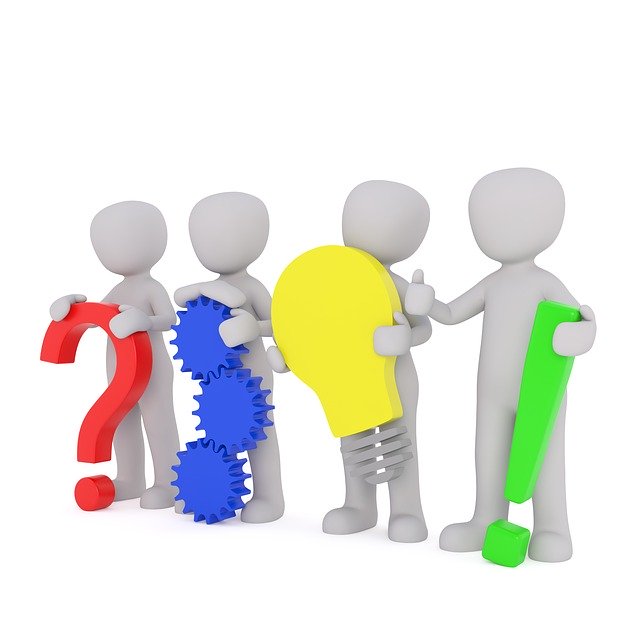 Punctuation Identification
[Speaker Notes: Notes for Teacher – N/A
Suggestions: N/A
Source of Multimedia used in this slide - 
Punctuation marks: https://pixabay.com/illustrations/punctuation-marks-gold-point-3038383/
Punctuation marks: https://pixabay.com/illustrations/punctuation-marks-word-language-2999583/]
Exercise 1
Rewrite the following sentences using Capital Letters in the correct places.
Examples:
on saturday my brother and i ate a cake.
On Saturday, my brother and I ate a cake.
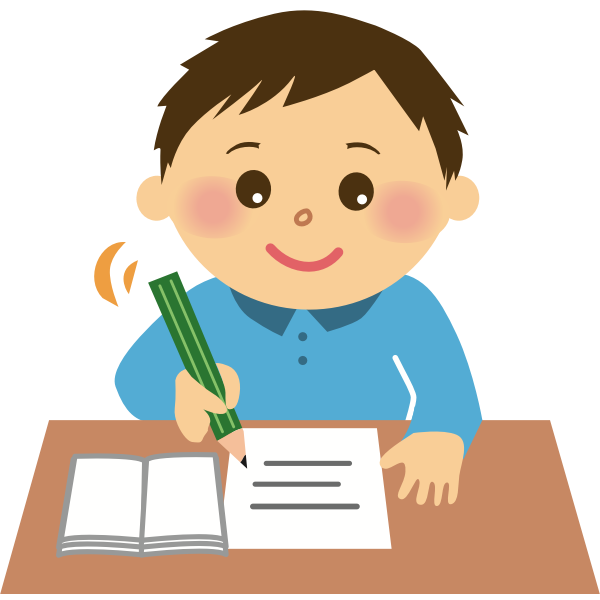 deepak is doing his homework.
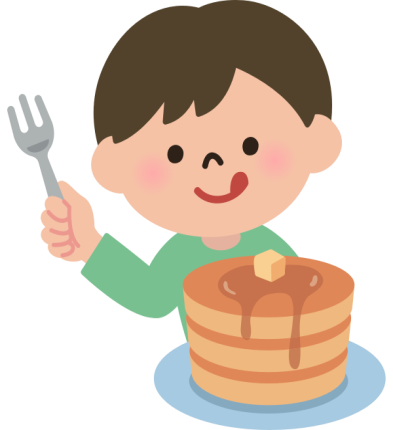 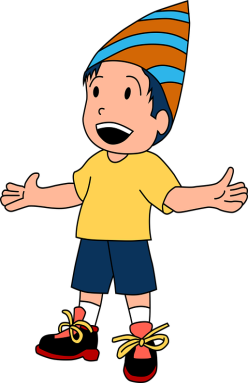 Deepak is doing his homework.
[Speaker Notes: Notes for Teacher – N/A ]

Suggestions: N/A
Source of Multimedia used in this slide - 
Cake: https://freesvg.org/1545744617
Boy: https://www.maxpixel.net/Birthday-Boy-Cute-Child-5146012
Homework: https://freesvg.org/1553684715]
Exercise 1
Rewrite the following sentences using Capital Letters in the correct places.
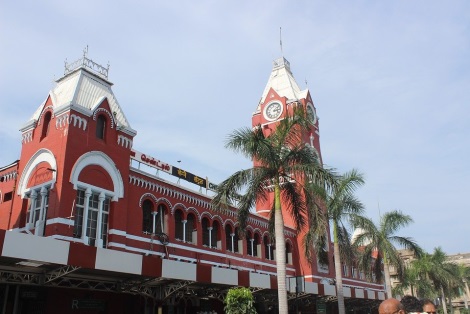 chennai is the capital of tamil nadu.
Chennai is the capital of Tamil Nadu.
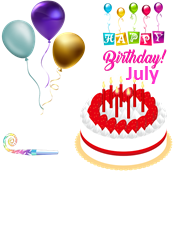 I was born on the 10 of july 2015.
Click for answer
Click for answer
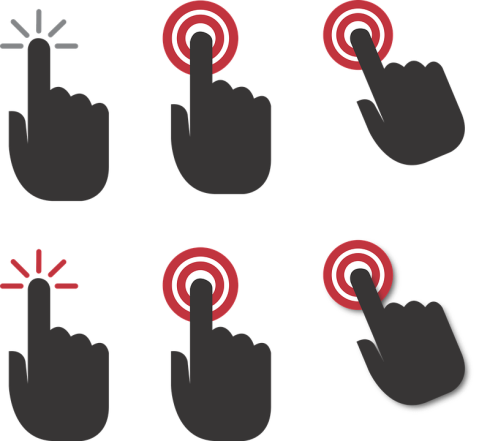 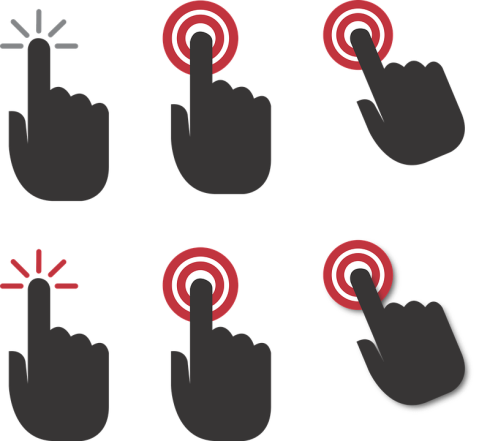 I was born on the 10th of July 2015.
[Speaker Notes: Notes for Teacher – N/A
Suggestions: N/A
Source of Multimedia used in this slide –
Click: https://pixabay.com/vectors/hand-click-click-here-finger-touch-1367746/
Railway Station: https://pixabay.com/photos/chennai-station-tamil-nadu-india-3405413/
Cake: https://pixabay.com/illustrations/birthday-cake-balloons-6144064/]
Exercise 1
Rewrite the following sentences using Capital Letters in the correct places
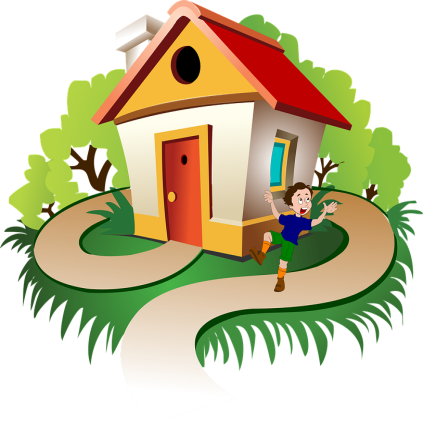 where do you live ?
Where do you live?
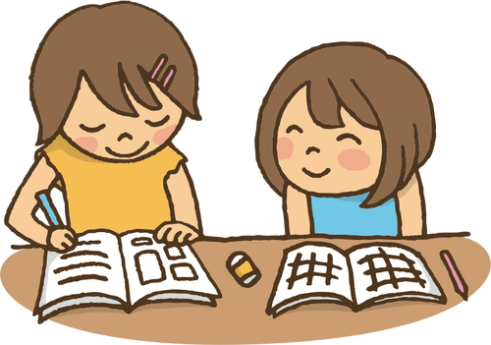 geeta and rita are good friends.
Click for answer
Click for answer
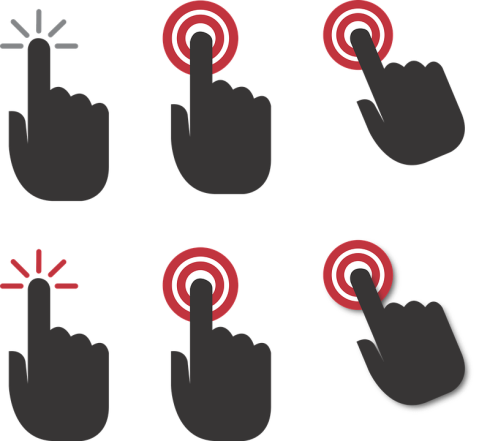 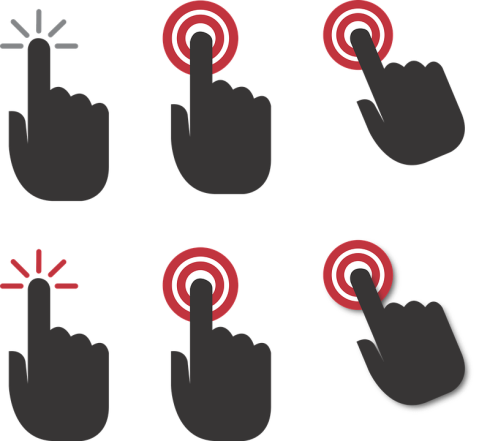 Geeta and Rita are good friends.
[Speaker Notes: Notes for Teacher – N/A

Suggestions: N/A
Source of Multimedia used in this slide - 
Click: https://pixabay.com/vectors/hand-click-click-here-finger-touch-1367746/
House: https://pixabay.com/illustrations/house-boy-drawing-trees-path-6001425/
Girls: https://publicdomainvectors.org/en/free-clipart/Studying-together/72481.html]
Exercise 2
Read the sentences and fill in the blanks with a full stop or a question mark.
Examples:
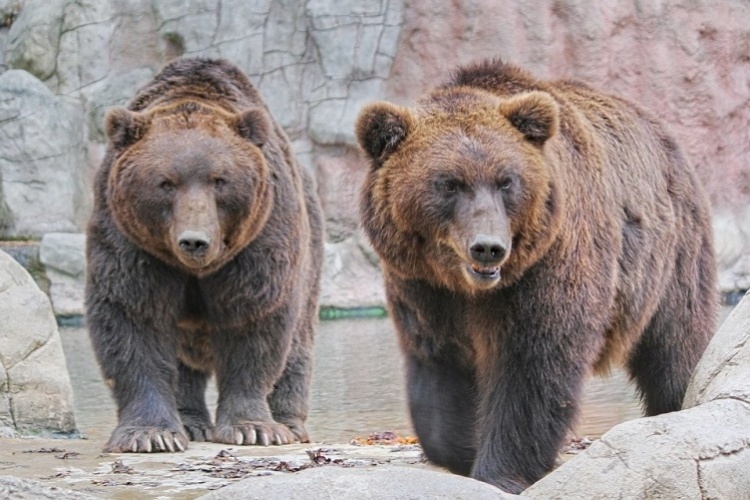 a) These bears are so big_
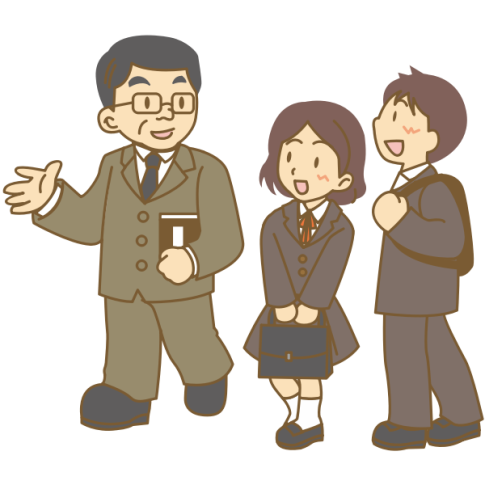 b)  What is your name  _____
.
?
These bears are so big__
What is your name__
.
[Speaker Notes: Notes for Teacher – N/A

Suggestions: N/A
Source of Multimedia used in this slide - 
Bears: https://pixabay.com/photos/bears-animals-zoo-brown-bears-5961984/
Teacher: https://freesvg.org/1549325432]
Exercise 2
Read the sentences and fill in the blanks with a full stop or a question mark.
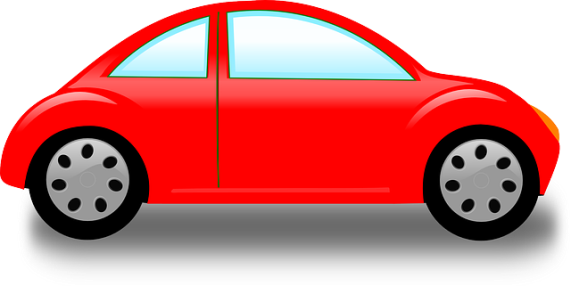 The car is red  ____
.
The car is red__
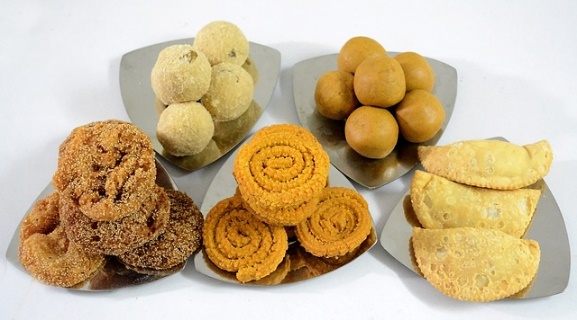 What do you like to eat ____
Click for answer
Click for answer
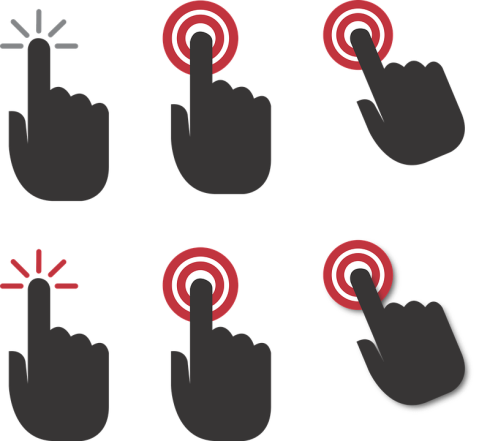 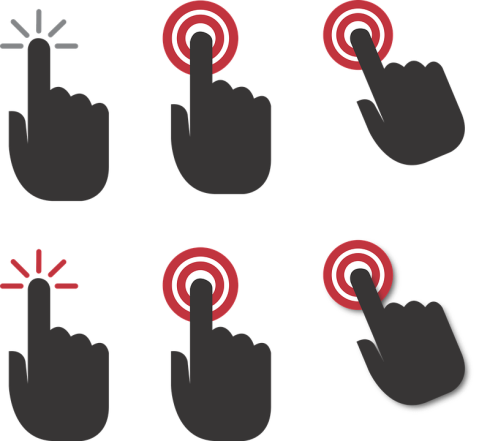 ?
What do you like to eat__
[Speaker Notes: Notes for Teacher – N/A

Suggestions: N/A
Source of Multimedia used in this slide - 
Click: https://pixabay.com/vectors/hand-click-click-here-finger-touch-1367746/
Car: https://pixabay.com/vectors/car-vehicle-automobile-one-door-308456/
Diwali: https://pixabay.com/photos/indian-diwali-food-laddu-sweet-2290593/]
Exercise 2
Read the sentences and fill in the blanks with a full stop or a question mark.
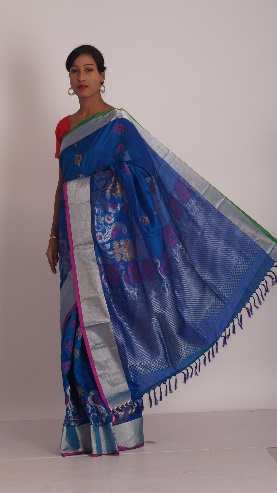 She is wearing a blue dress  ______
.
She is wearing a blue dress__
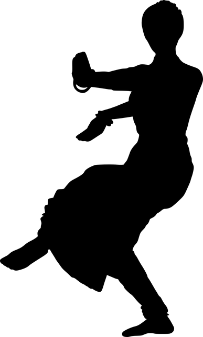 Where did you go yesterday  _____
Click for answer
Click for answer
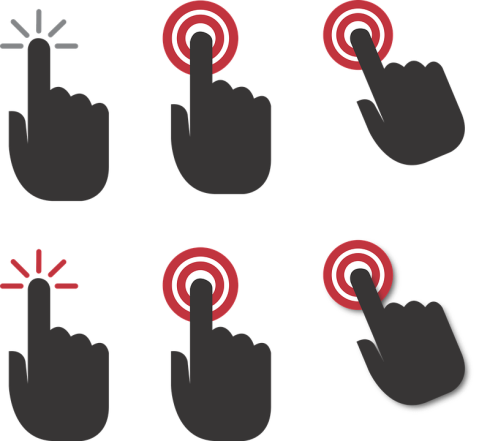 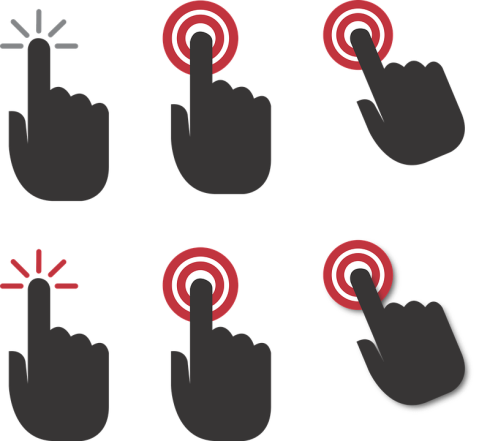 ?
Where did you go yesterday__
[Speaker Notes: Notes for Teacher – N/A

Suggestions: N/A
Source of Multimedia used in this slide - 
Click: https://pixabay.com/vectors/hand-click-click-here-finger-touch-1367746/
Blue dress: https://pixabay.com/photos/sarees-blue-color-saris-womens-wear-852431/
Dance: https://pixabay.com/vectors/silhouette-indian-dancer-beautiful-3837379/]
Exercise 3
Rewrite the sentences using the correct punctuation marks like Capital Letters, Full Stop and Question Mark.
Examples:
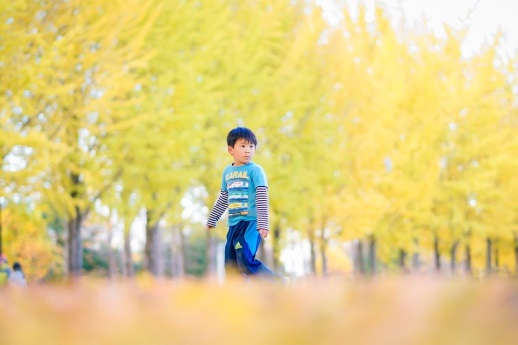 a)  ayush goes to the park everyday
Ayush goes to the park everyday.
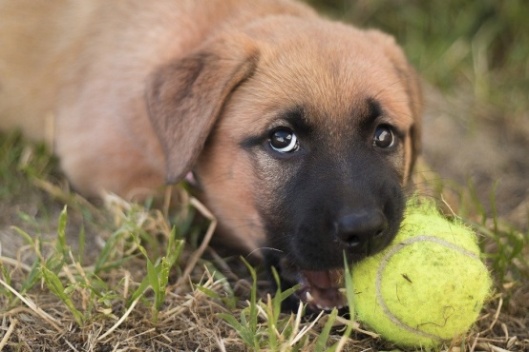 b)  what is the dog chewing
What is the dog chewing?
[Speaker Notes: Notes for Teacher – N/A

Suggestions: N/A
Source of Multimedia used in this slide - 
Park: https://pixabay.com/photos/kid-boy-park-child-young-playing-5778657/
Dog chewing: https://pixabay.com/photos/puppy-dog-german-shepherd-ridgeback-4573844/]
Exercise 3
Rewrite the following sentences using Capital Letters at the correct places
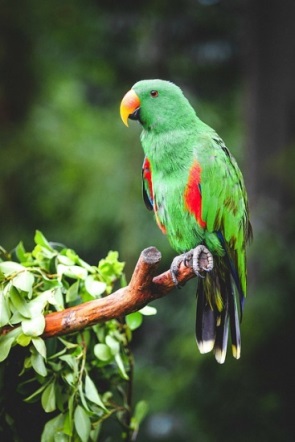 the parrot is on the tree
The parrot is on the tree.
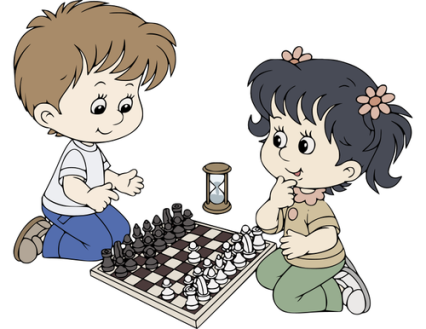 i like to play chess with my sister
Click for answer
Click for answer
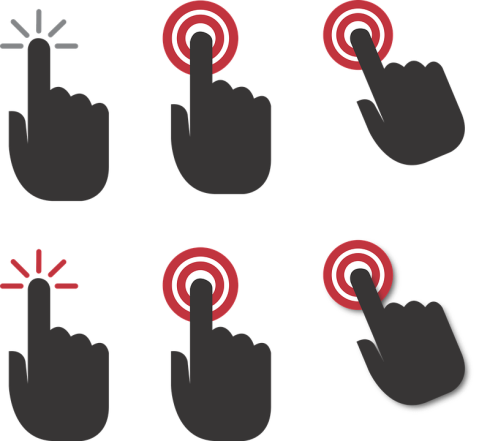 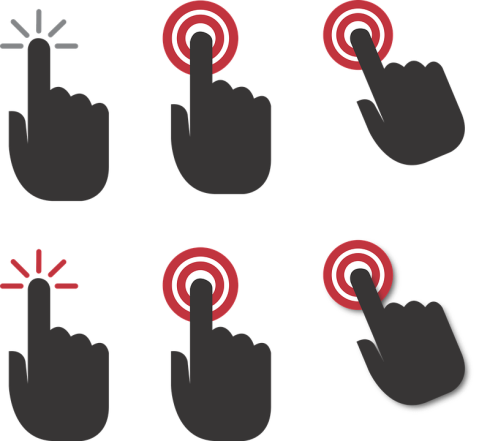 I like to play chess with my sister.
[Speaker Notes: Notes for Teacher – N/A

Suggestions: N/A
Source of Multimedia used in this slide - 
Click: https://pixabay.com/vectors/hand-click-click-here-finger-touch-1367746/
Parrot: https://pixabay.com/photos/parrot-bird-animal-green-parrot-5436363/
Chess: https://publicdomainvectors.org/en/free-clipart/Cartoon-kids-playing-chess/60923.html]
Exercise 3
Rewrite the sentences using the correct punctuation marks like Capital Letters, Full Stop and Question Mark.
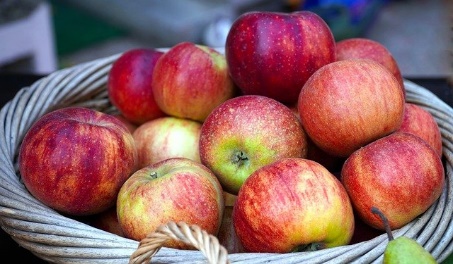 how many apples are there
How many apples are there?
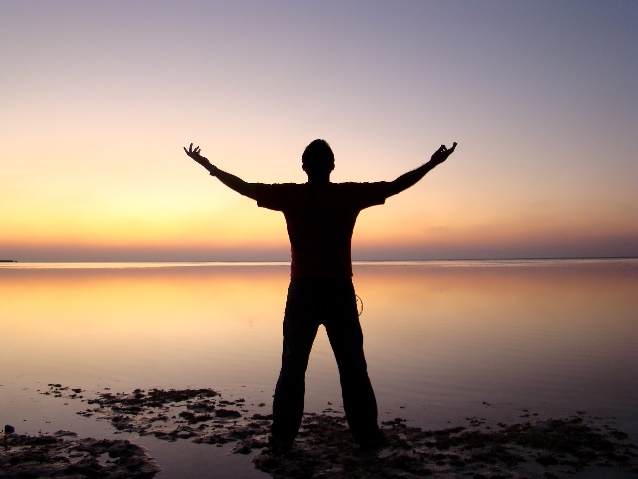 sunday is a holiday for us
Click for answer
Click for answer
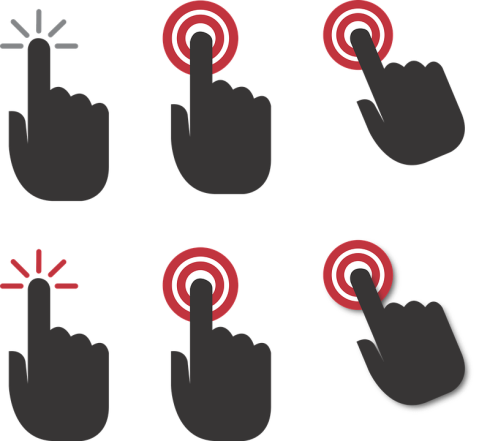 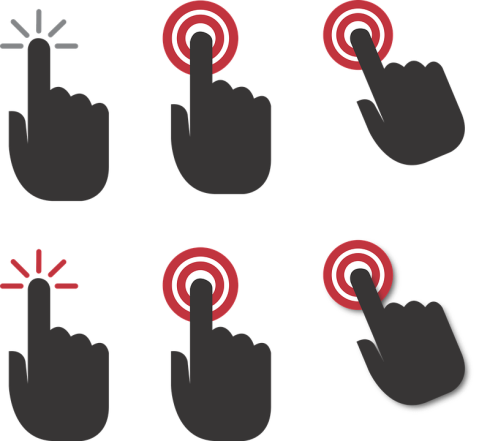 Sunday is a holiday for us.
[Speaker Notes: Notes for Teacher – N/A

Suggestions: N/A
Source of Multimedia used in this slide - 
Click: https://pixabay.com/vectors/hand-click-click-here-finger-touch-1367746/
Apples: https://pixabay.com/photos/apples-basket-basket-of-apples-5567884/
Sunday: https://pixabay.com/photos/man-silhouette-beach-sunset-dusk-1835195/]
Exercise 3
Rewrite the sentences using the correct punctuation marks like Capital Letters, Full Stop and Question Mark.
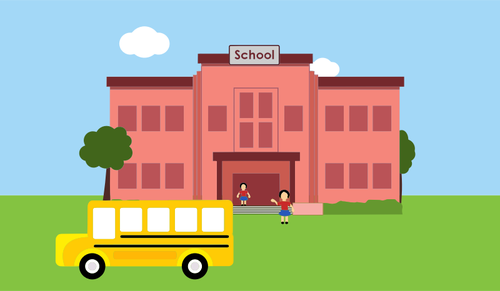 how do you go to school
How do you go to school?
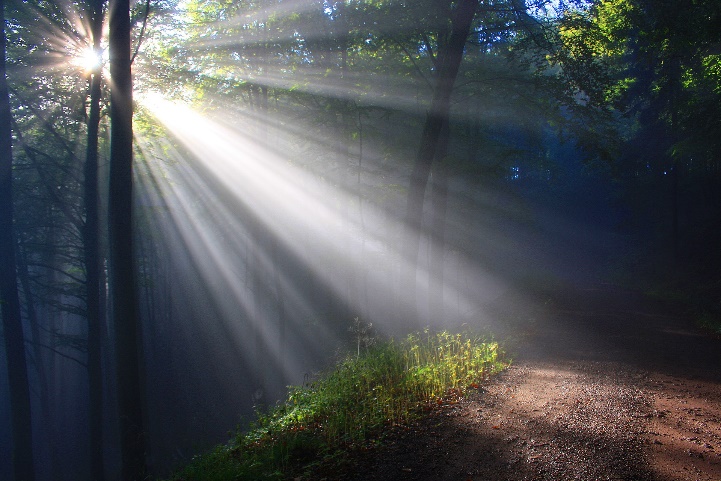 the sun shines in the sky
Click for answer
Click for answer
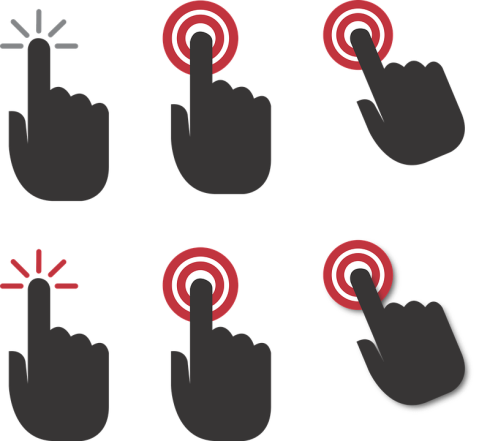 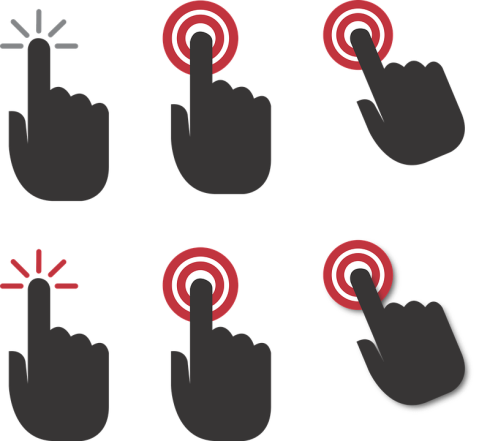 The sun shines in the sky.
[Speaker Notes: Notes for Teacher – N/A

Suggestions: N/A
Source of Multimedia used in this slide - 
Click: https://pixabay.com/vectors/hand-click-click-here-finger-touch-1367746/
School: https://publicdomainvectors.org/en/free-clipart/School/40808.html
Sun: https://pixabay.com/photos/sunbeams-autumn-fog-autumn-forest-2761911/]
MM INDEX
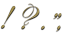 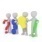 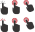 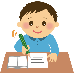 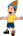 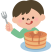 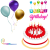 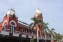 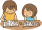 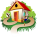 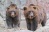 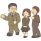 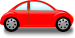 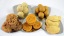 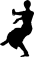 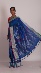 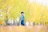 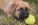 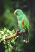 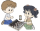 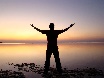 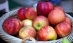 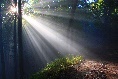 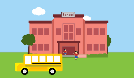